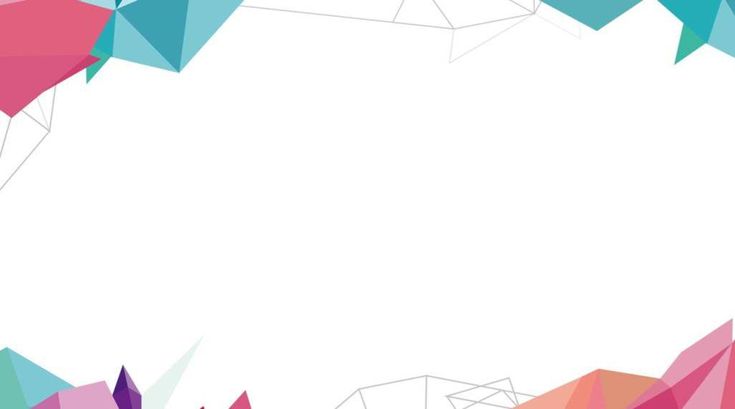 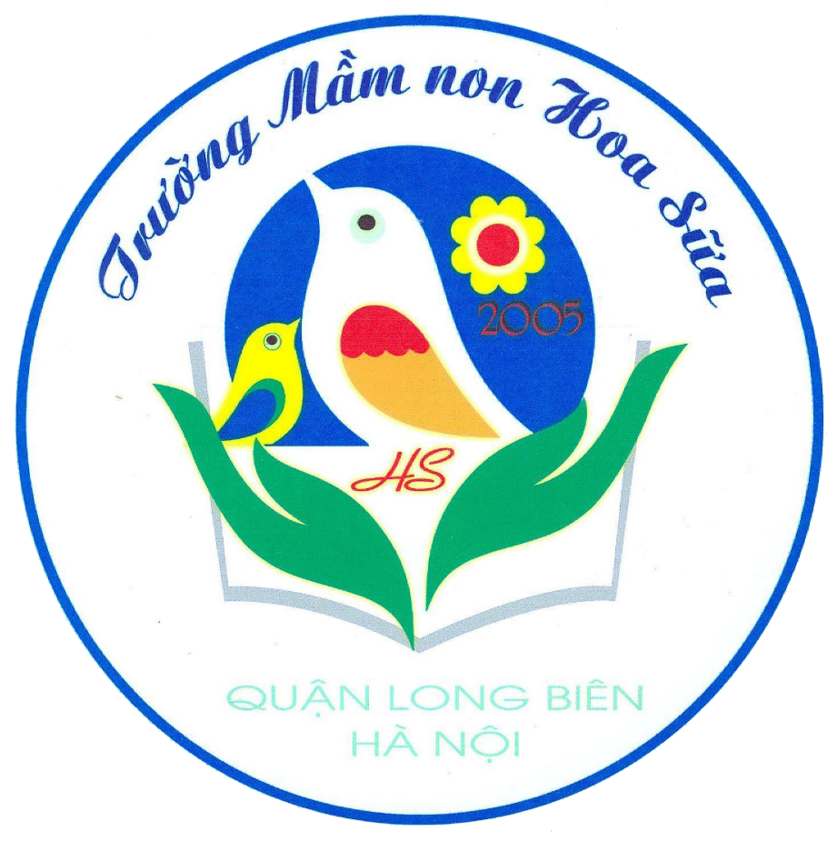 Bé với an toàn giao thông – Bảo vệ môi trường
Lớp mẫu giáo lớn A1
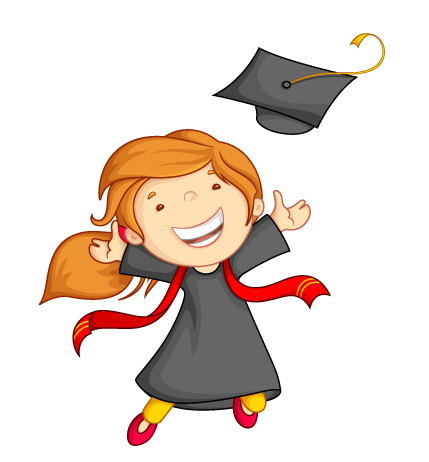 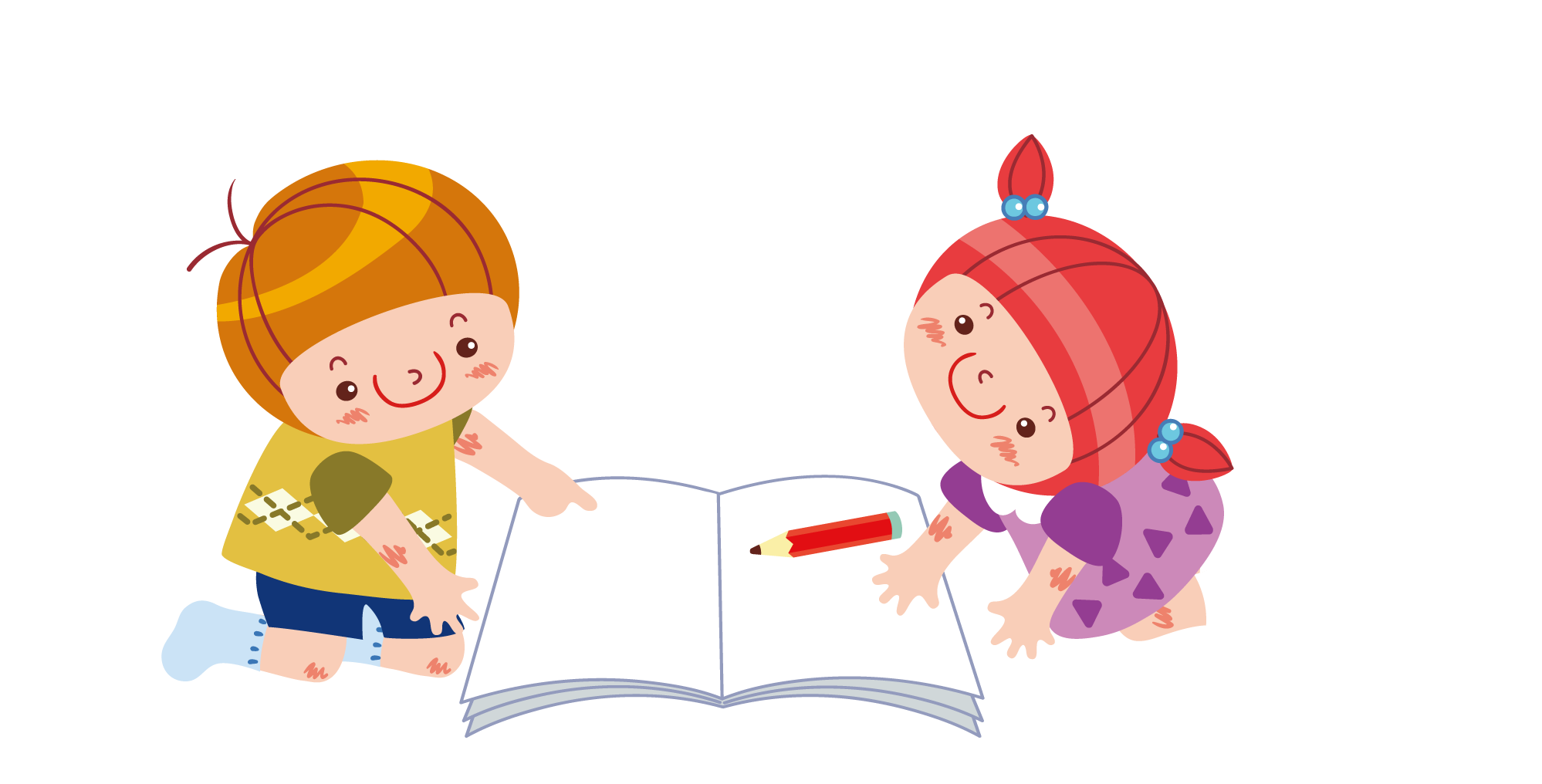 Tháng 11/2021
Câu 1:                              Xe gì hai bánh
          Đạp chạy bon bon
	   Chuông kêu kính coong
	   Đứng yên thì đổ.
B. Xe ô tô
A. Xe máy
C. Xe đạp
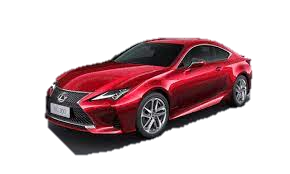 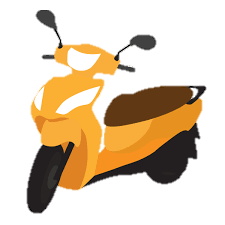 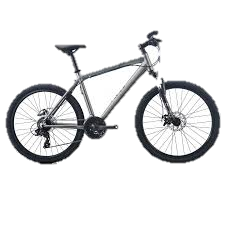 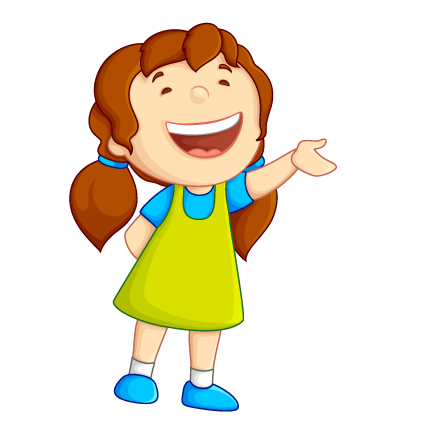 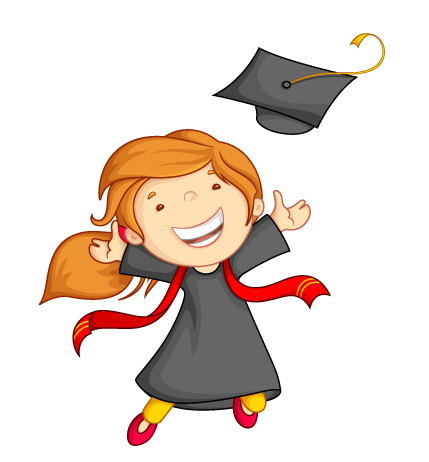 0
5
3
1
4
2
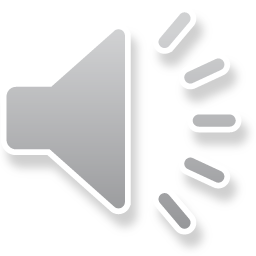 Câu 2:                                          Chẳng phải chim
Mà bay trên trời 
	    Chở được nhiều người
Đi khắp mọi nơi
B. Máy bay
A. Xe máy
C. Xe đạp
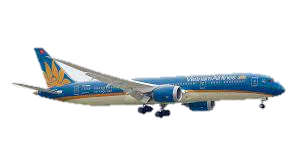 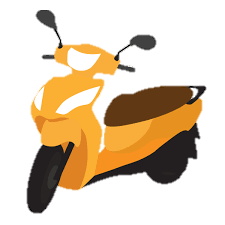 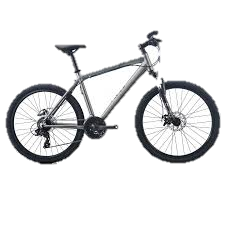 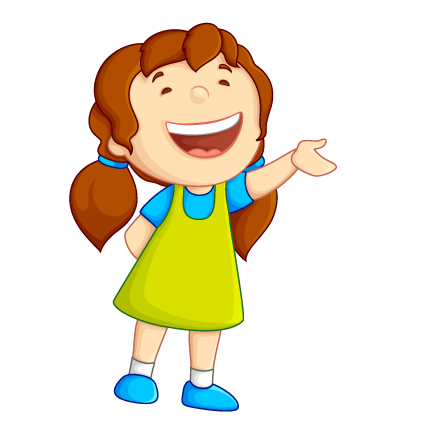 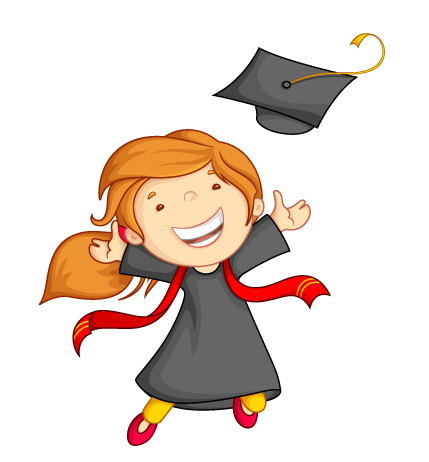 0
5
3
1
4
2
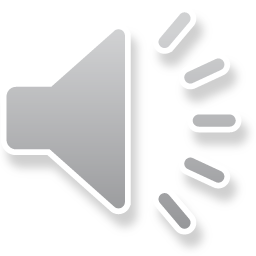 Câu 3:
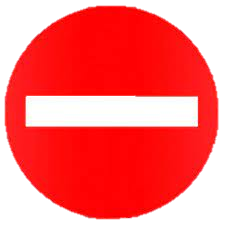 A. Biển báo đường cấm đi ngược chiều
B. Biển báo cấm xe máy
C Biển báo cấm xe đạp
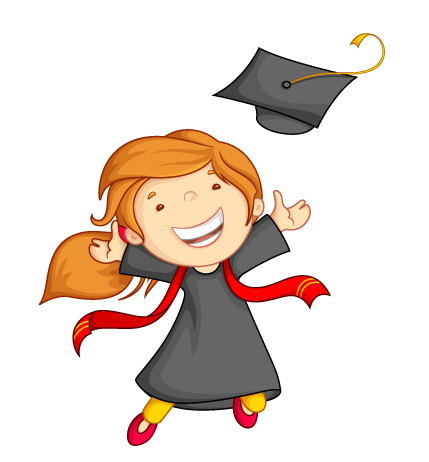 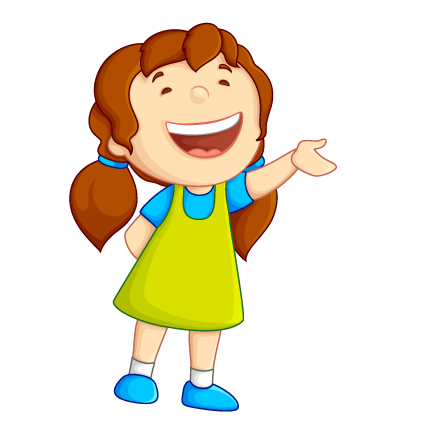 0
5
3
1
4
2
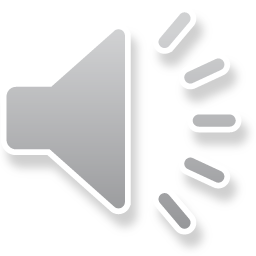 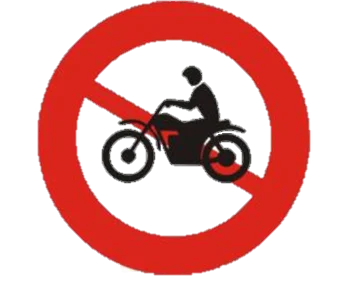 Câu 4:
Biển báo cấm xe ô tô
B. Biển báo cấm 
xe mô tô và xe gắn máy
C Biển báo cấm 
Máy bay
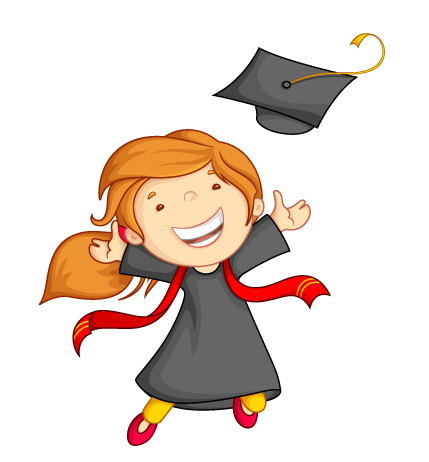 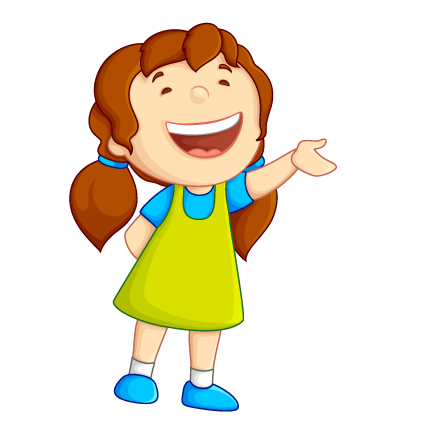 0
5
3
1
4
2
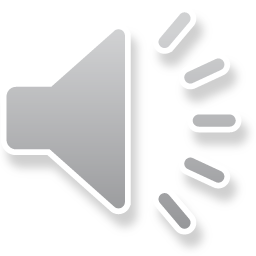 Câu 5:   Khi ngồi trên xe máy tham gia giao thông, bé phải làm gì?
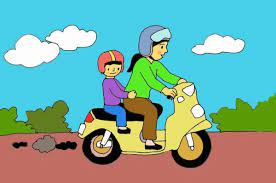 A. Đội mũ bảo hiểm
B. Đội mũ che nắng
C. Cầm ô che nắng
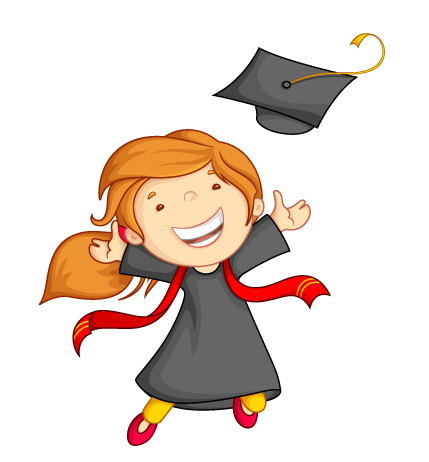 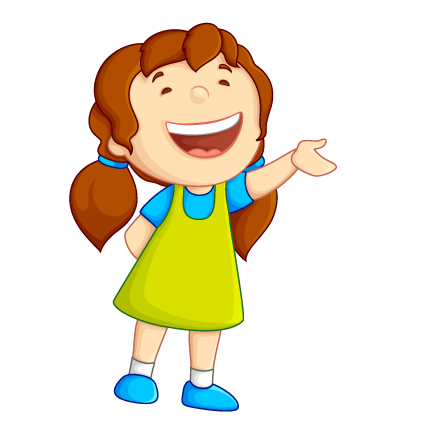 0
5
3
1
4
2
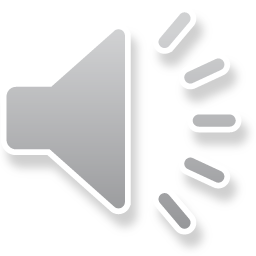 Câu 6: Khi đi bộ ngoài đường, nếu có vỉa hè 
con sẽ đi ở đâu?
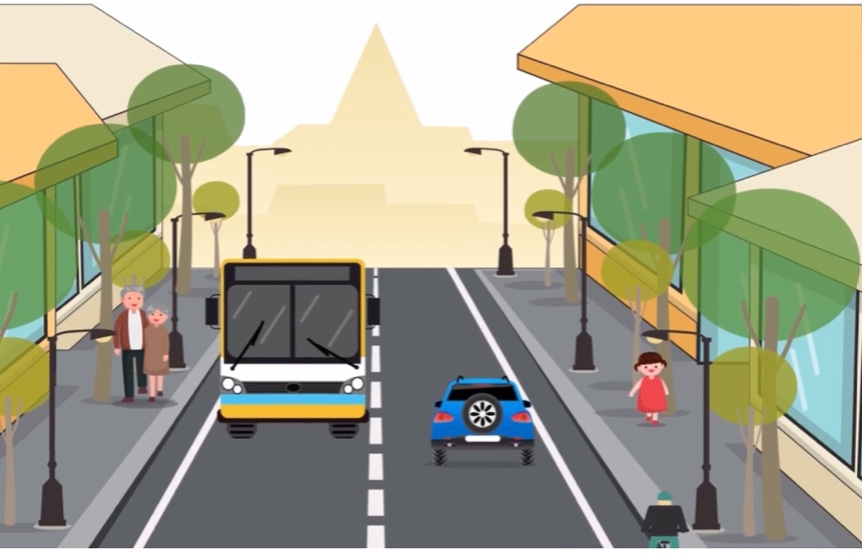 A. Đi dưới lòng đường
B. Đi trên vỉa hè
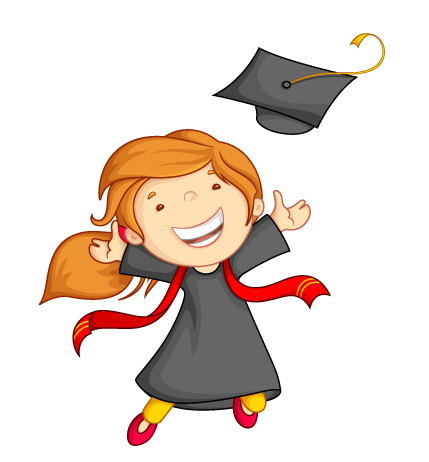 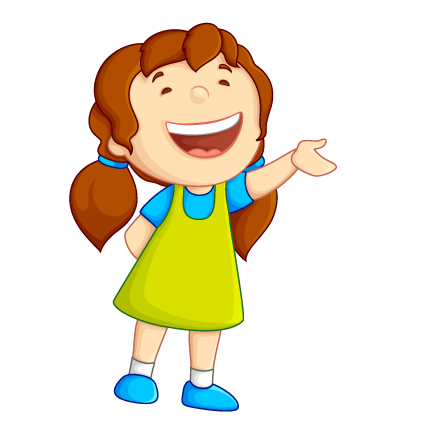 0
5
3
1
4
2
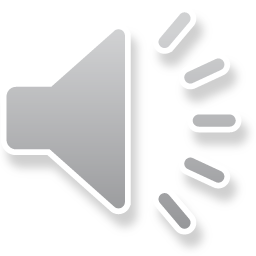 Câu 7:            Muốn sang đường con sẽ  …?
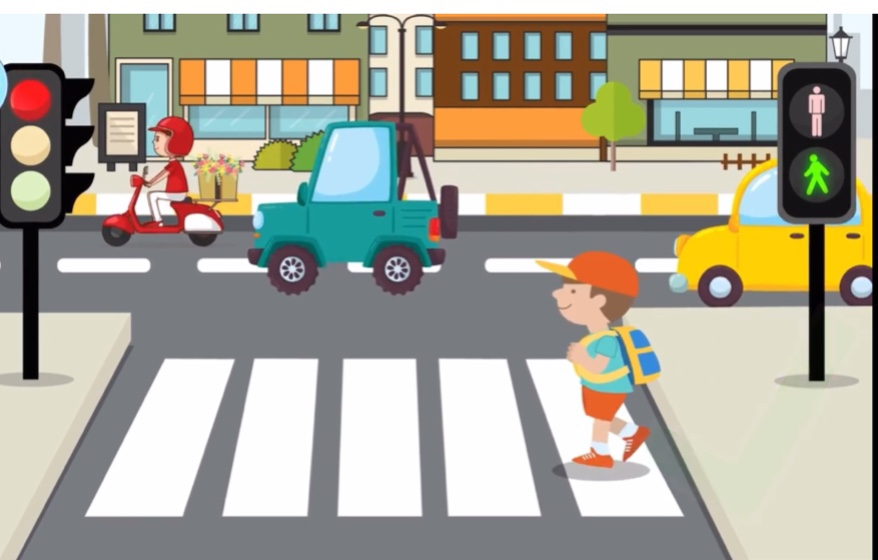 A. Chạy ngay sang bên kia đường
B. chờ đèn xanh dành cho người đi bộ bật lên hoặc đợi một ai đó cũng muốn sang đường để bé có thể đi bên cạnh họ.
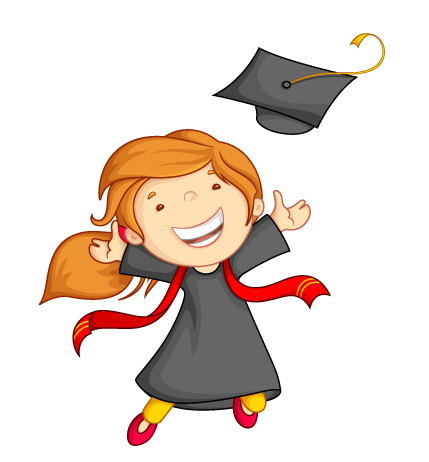 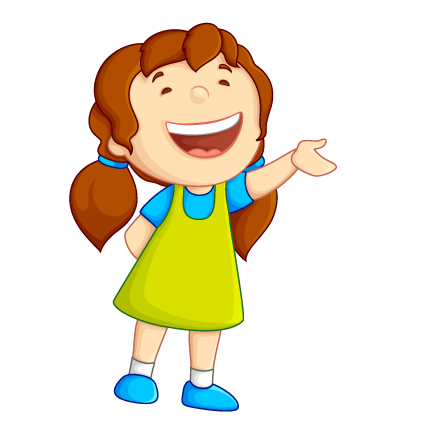 0
5
3
1
4
2
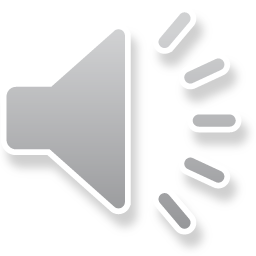 Câu 8:        Khi tham gia giao thông, gặp tín hiệu đèn đỏ con sẽ nhắc bố mẹ  …?
B. Dừng lại trước vạch sơn trắng
A. Dừng lại trên vạch sơn trắng
C. Đi bình thường
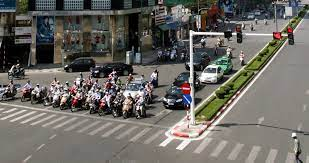 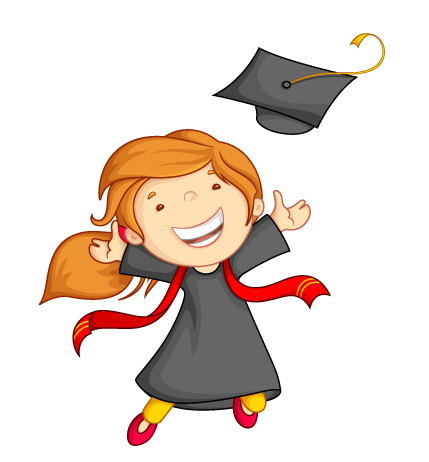 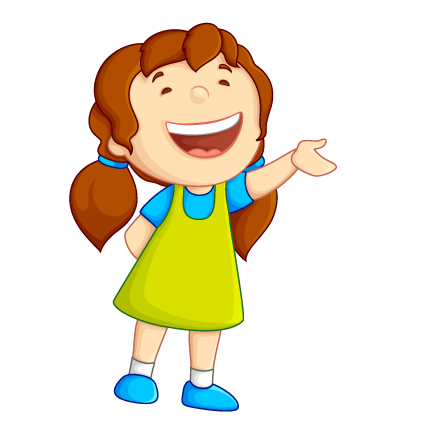 0
5
3
1
4
2
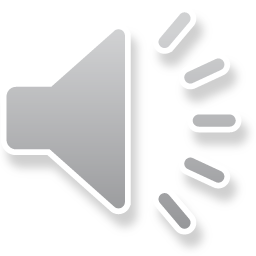 Câu 9:    Con sẽ làm gì để bảo vệ môi trường?
A. Để rác đúng nơi quy định
C. Vứt rác bừa bãi
B. Bẻ cành cây
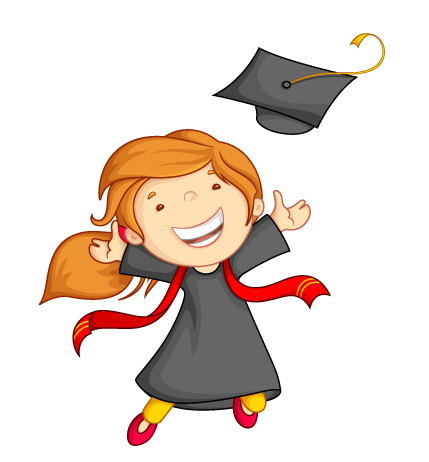 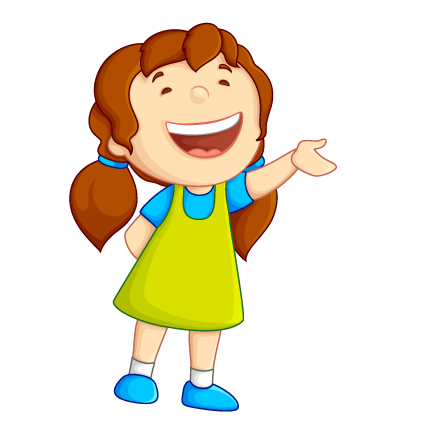 0
5
3
1
4
2
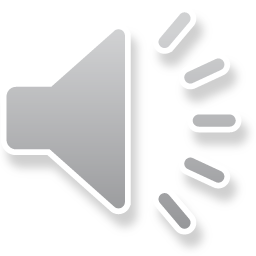 Câu 10: Theo con, những hành động sau đây, hành động nào là đúng để bảo vệ môi trường?
B. Bẻ cành, ngắt lá cây
A. Trồng và chăm sóc cây xanh
C. Vứt rác bừa bãi
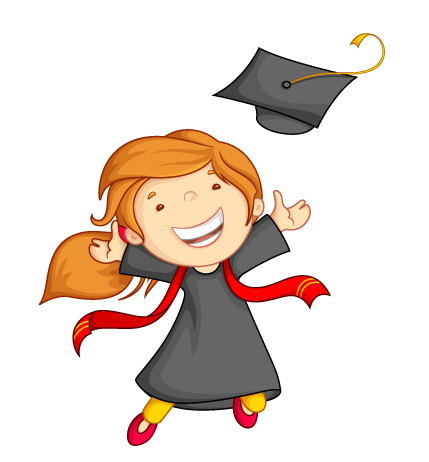 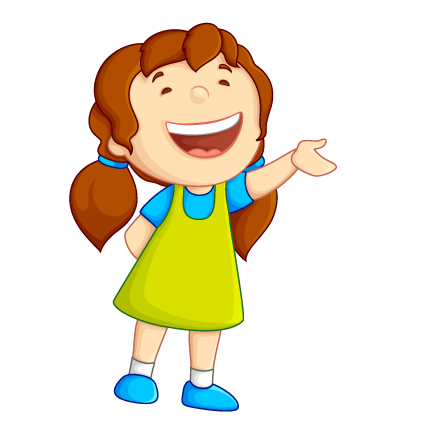 0
5
3
1
4
2
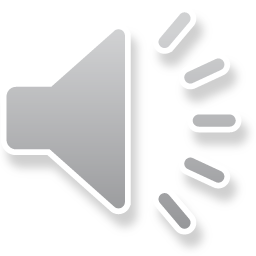